Čtení odborných textů na cestě         k odbornému psaní
Předmět ISKB04 Psaní odborných textů
Čtenářská gramotnost a VŠ
Oborný text – celistvý, uzavřený, spojitý útvar znakové povahy, který je výsledkem záměrné komunikační aktivity člověka a jehož cílem je informovat a komunikovat o myšlenkách a teoriích různých vědních oborů 

Argumentace – znak odborného textu
Jasně poukážeme, jakým způsobem uvažujeme, jakou podporu naše uvažování má (ve výzkumech, ve zdrojích a argumentech autorit, v našem vlastním přístupu
Stavíme ji jednak na záznamech svých vlastních postojů a pohledů na problematiku, tak na záznamech rozporujících náš postoj)
Volbu preference myšlenky, zdroje a pohledu  musíme zdůvodnit
Naše osobní postoje by neměly ovlivňovat selekci (zamlčení) zdrojů
Čtenářská gramotnost a VŠ
Čtení odborných textů
Umím to?

Čtení pro zapamatování 
soustředit se na to, co je třeba vědět (pro zapamatování určitých faktů)
 Čtení pro psaní textu na vybrané téma
pochopit, jak jsou argumenty postaveny a k čemu směřují
pochopení interdisciplinárních souvislostí různých vědních oborů
ujasnit si, zda teoretické analýzy nebo jejich praktické využití jsou v souladu s vaším osobním přesvědčením a pohledem na svět
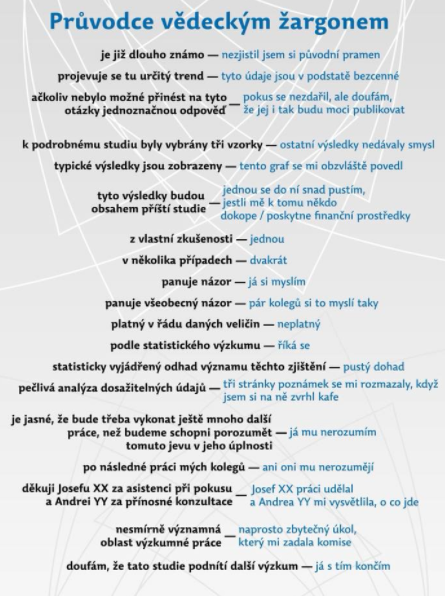 Odborné texty na VŠ
Školní práce
Seminární práce (nácvik základních odborných dovedností), eseje apod. 

Kvalifikační práce
Bakalářská – vede k získání titulu Bc.
Magisterská diplomová – vede k získání titulu Mgr., Ing.
Rigorózní – vede k získání titulu PhDr., JUDr. nebo RNDr.
Disertační – vede k získání titulu Ph.D. 
Habilitační – vede k získání titulu docent
Odborné texty na VŠ
Odborná kniha (typicky monografie)
neperiodická publikace
ISBN
Sborníky, slovníky, antologie, svazková díla
K identifikaci slouží mezinárodní standardní kód knihy – ISBN  (International Standard Book Number) 
Celosvětovým orgánem systému je Mezinárodní agentura ISBN v Londýně; vrcholným českým orgánem je Národní agentura ISBN pracující v Národní knihovně ČR 
 
Odborný časopis
periodická publikace
Identifikace časopisu je zajištěna osmimístným číselným kódem ISSN (International Standard Serial Number), kterým se jednoznačně označují názvy periodik vydávaných kdekoliv na světě 
Záznamy ISSN jsou uloženy v Mezinárodním Registru ISSN
Příklad: časopis Knihovna.Knihovnická revue
https://knihovnarevue.nkp.cz/tiraz
Článek/studie

vše v tištěné a e-formě
Učebnice, nebo odborné studie?
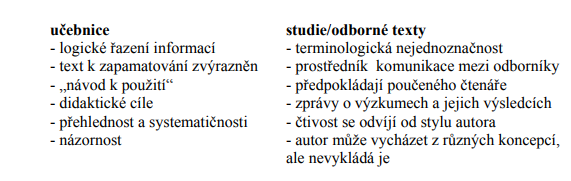 Typy textů v akademickém prostředí
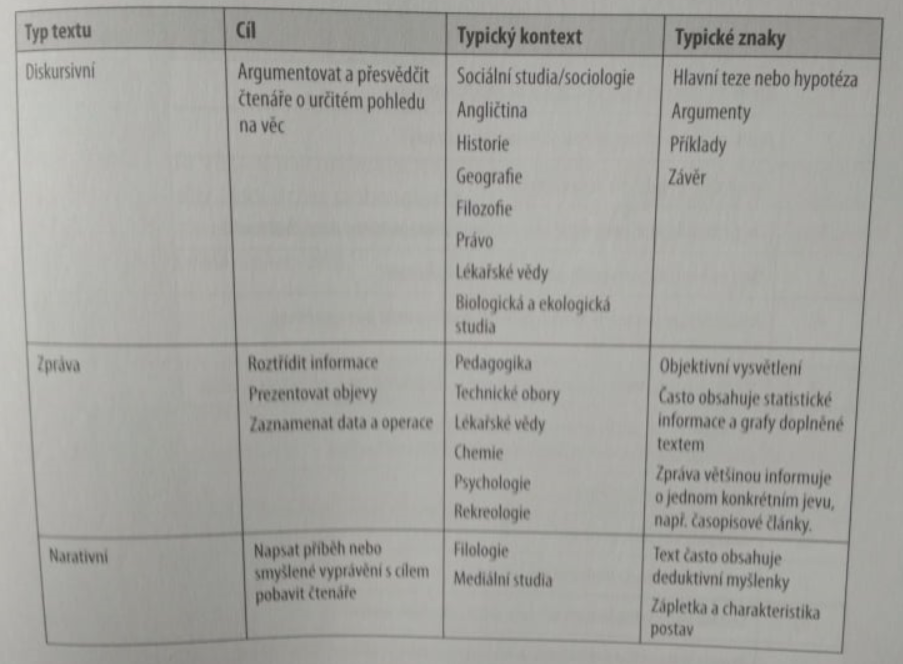 Důležité části dokumentu (např. monografie)
Titul 
Vymezuje téma dokumentu několika málo slovy
 Někdy však může být zavádějící (název Drahokamy odkazuje na minerály, ale může jít i o knihu s duchovní tematikou)

Záložka na obálce, zadní strana obálky
Naleznete zde velmi často údaje o knize od nakladatelství. Můžete se dozvědět o záměru a obsahu knihy. POZOR... mějte na paměti, že tyto informace mohou být zavádějící, protože nakladatelství se jimi snaží na knihu upozornit a prodat ji.

Obsah
Z názvů kapitol a podkapitol získáte přehled o členění látky a heslovitě se dozvíte, o čem dokument pojednává

Předmluva 
Informuje o základním přístupu autora k tématice a o cílech, které si autor vymezil splnit

Úvody a závěry kapitol 
Úvod - přehled problematiky řešené v dané kapitole
Závěry - shrnují podstatu obsahu a stručně informují, co byste si měli z předchozího textu odnést
Důležité části dokumentu (např. monografie)
Úvod
Měl by dát odpovědi na následující otázky: 
jaký problém autor řeší,
jak ho pojímá, 
jak jde do hloubky, 
jaké používá metody 
a k jakým závěrům směřuje
Jde o první organickou část díla

Závěr 
Většinou se dozvíte nejen o zjištěních, ke kterým autor dospěl, ale také o úskalích, kterým se vyhnul
poukazuje na otázky, které zůstaly otevřeny a proč

Věcné a jmenné rejstříky
Seznam důležitých termínů vztahujících se k tématu práce, pomocí kterého rychle zjistíte, o čem dokument pojednává

Seznam použitých zdrojů/soupis bibliografických citací 
Seznam zdrojů, z nichž autor čerpal
Informace týkající se širšího kontextu pojednávaného tématu
Můžete dokonce objevit vhodnější dokument o studovaném tématu

Poznámky pod čarou 
Obsahují odkazy na citované a použité zdroje; mnohdy obsahují důležité vysvětlivky a doplňkové informace
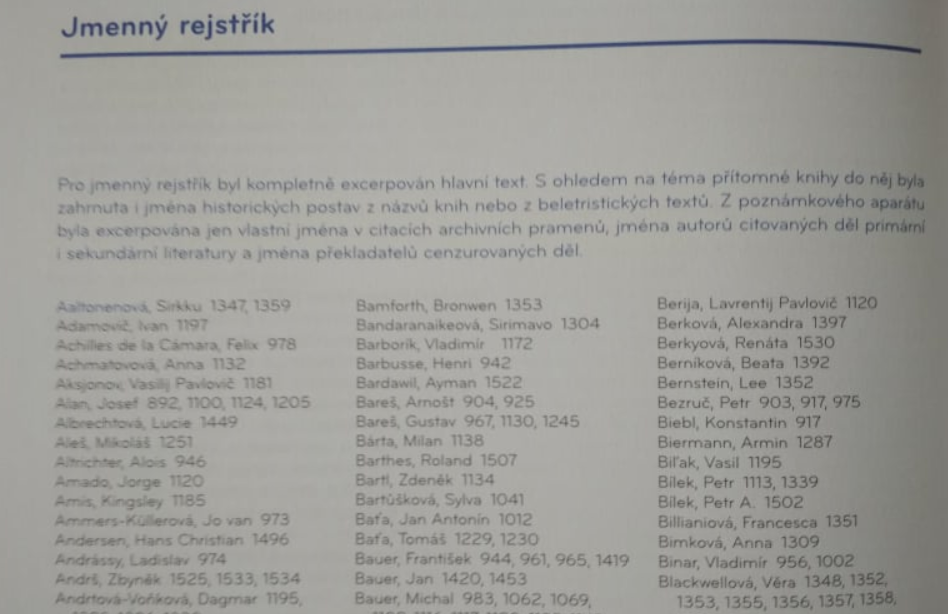 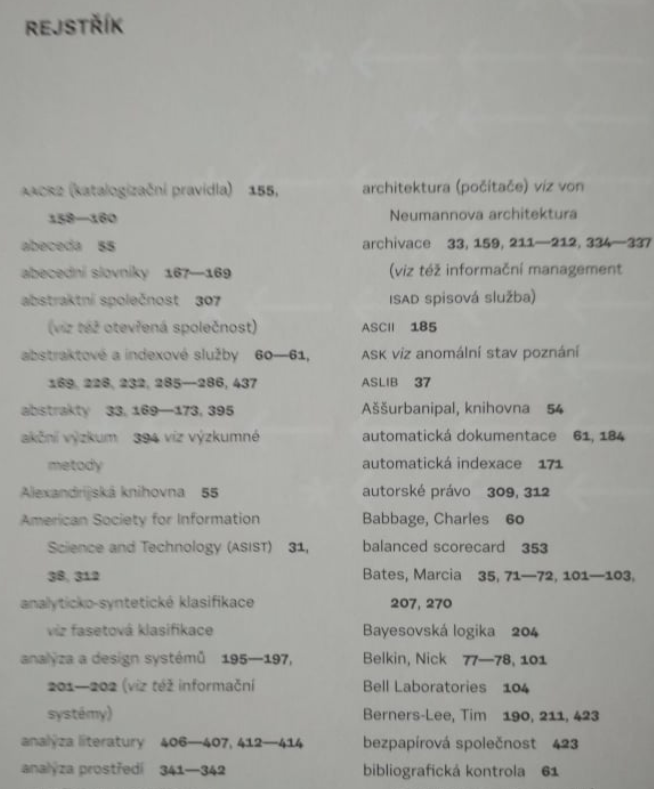 Odborný článek
dokument, který písemnou formou zprostředkovává nemalé množství informací, poznatků a výsledků 
jasné, věcné, logické a srozumitelné vyjádření myšlenky nebo popis události
hledá souvislosti, příčiny, následky a analyzuje je, třídí a zobecňuje
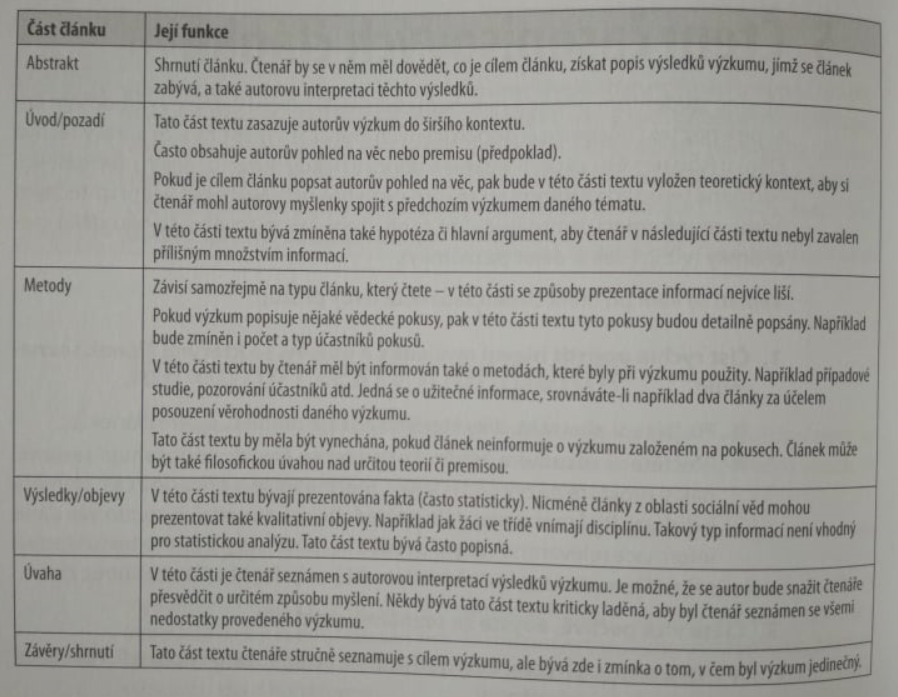 Kritické čtení odborného článku
Dvojí přístup:

1. Číst rychleji = rychločtení / zjistit hlavní myšlenky a objevy 
ABSTRAKT – získám přehled  a jasno v posloupnosti informací
RESUMÉ a ZÁVĚR (případně mezinadpisy, náměty k diskusi)

Průběžné otázky:
	Je pro mě daná informace relevantní?
	Proč tento článek čtu?
	Co v článku hledám?
	Má smysl text číst?

 2. Číst pečlivě – detaily
OTÁZKY + hledání odpovědí
KRITICKÝ přístup k četbě – analýza, hodnocení „objevného“ 

Důležité – rychle si osvojit ODBORNOU TERMINOLOGII
Cvičení
Odborný článek / studie - příklad: https://pages.pedf.cuni.cz/gramotnost/files/2019/01/02_Mazacova.pdf

Vyberte klíčové informace z částí:
Abstrakt
Úvod + současný stav řešené problematiky
Metody
Výsledky
Závěry/shrnutí
Oborové zdroje pro ISK
Oborový rozcestník – ÚK FF MU
Knihy
Časopisy
Konference
Další zdroje
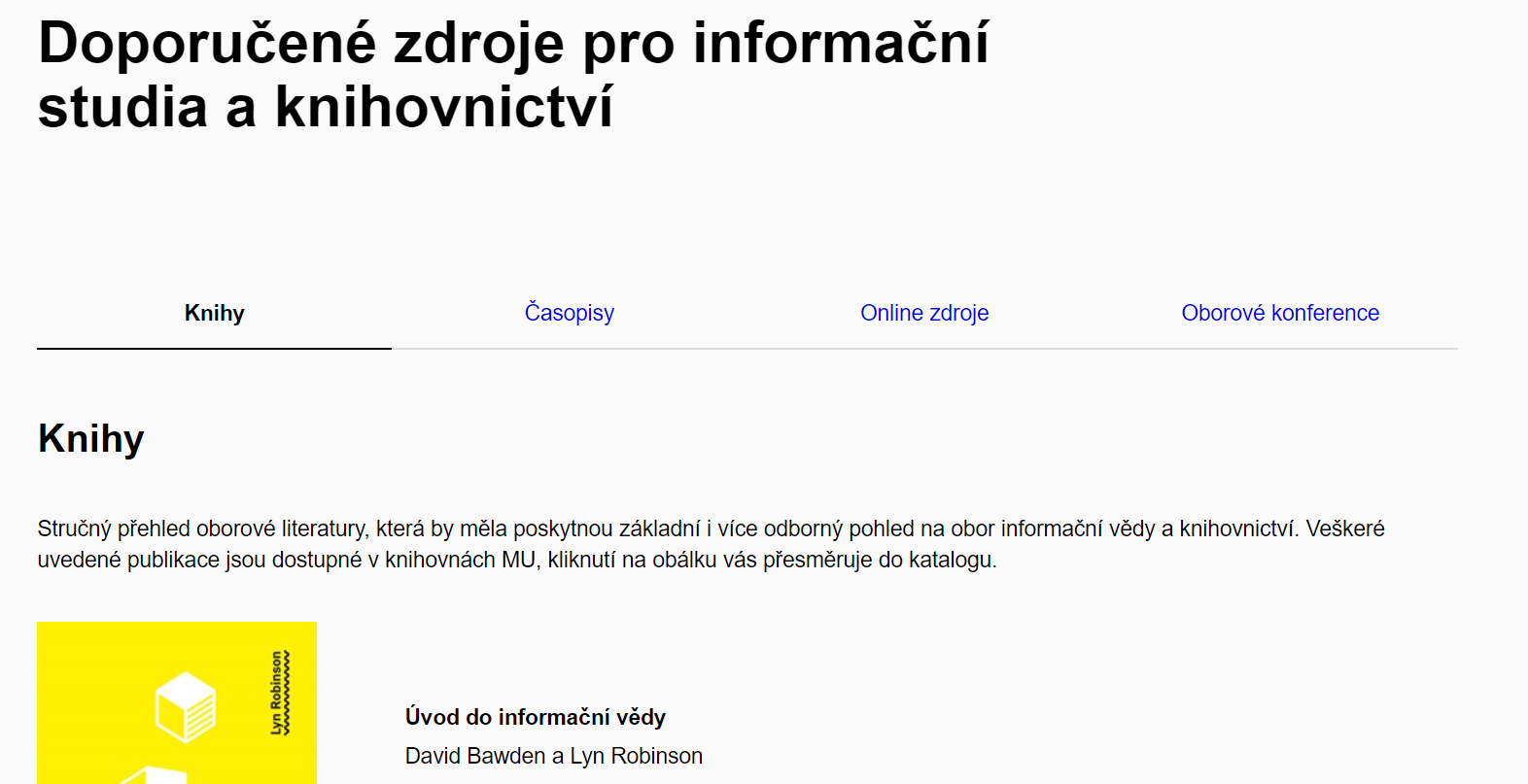 Efektivní čtení odborného textu
Metoda SQ3R 
5 fází procesu = efektivně si osvojit čtené informace 

Survey 	- udělej si přehled 
Question 	- ptej se 
Read 	- čti 
Recite 	- rekapituluj 
Review	- zpětně kontroluj
SURVEY – udělej si přehled
Získat celkový přehled o dokumentu, jeho obsahové náplni a o poznatcích, které přináší

Cílem je:
udělat si názor na účel textu
Zjistit adekvátnost textu pro splnění mého záměru
Nalézt části vhodné k prostudování
QUESTION - ptej se
Utřídění myšlenek o pojednávaných tématech v dokumentu
Pomocí otázek, které si pokládáte a na něž budete hledat v dokumentu odpověď 
Pozor: poznamenejte si každou otázku, která vás napadne již při listování knihou. 
Četba dostává účel, vy motivaci k ní 
Tvorba otázek = přemýšlení v souvislostech o problémech, na které jste již narazili; spojování tématu s látkou probíranou na přednáškách a s tím, co již znáte
Ptejte se sami sebe na to, co už o daném tématu víte 
Tip: Pro začátek zkuste jinak formulovat titul nebo název kapitol do otázek
Tipy pro interakci s novým tématem: Využijte a inspirujte se otázkami, které naleznete např. na  záložce, zadní straně přebalu knihy, v úvodu si je klade autor (ale reflexe vlastní četby a znalostí)
READ - čti
Naformulované a poznamenané otázky nikam nevyhazujte
Otázky: nasměrují vás na úseky v dokumentu, kterým máte věnovat pozornost

Jak hledat odpovědi na otázky? 
Během čtení si dělejte poznámky
Čtěte text po odstavcích a snažte se zachytit hlavní myšlenku/problém
Slova, která vystihují hlavní myšlenku, si po přečtení odstavce podtrhněte / sami formulujte problém klíčovými slovy a zapište  je vedle odstavce/příslušné části textu (oceníte později při důkladném čtení)
READ - čti
Obrázky, tabulky a grafy v textu 
Věnujte jim náležitou pozornost

Obrázky = ozřejmují složité souvislosti
Tabulky a grafy = umožňují rychlý přístup ke kondenzovaným informacím
Důležité jsou části: názvy tabulky či grafu a legendu řádků a sloupců (řádky = prezentují kategorie a jevy, mezi kterými hledáme shody a rozdíly; sloupce = charakteristiky; vzájemné vztahy vyjadřují trendy, tendence …)
RECITE - rekapituluj
Cílem ověřit přínos přečteného textu
Rekapitulace po různě dlouhých úsecích
Využijte otázky z druhé fáze
utřiďte si na ně odpovědi
zpaměti odpovězte = zjistíte, nakolik jste si informace z textu osvojili
K jednotlivým otázkám odpovědi formou klíčových slov  vyjadřujících podstatu obsahu odpovědi
Zaznamenejte písemně stěžejní fakta a konfrontujte je s doplňujícími informacemi
REVIEW - zpětně kontroluj
Zaměřit se na celý text
Pospojovat si jednotlivé získané poznatky z textu do jednolitého celku (dovednost důležitá pro vlastní psaní rozsáhlejších textů)
Využít vlastního poznámkového aparátu z předchozích fází (otázky, klíčová slova, podtržené slova, poznámky v textu)
Rozečti se  https://www.rozectise.cz/cze/
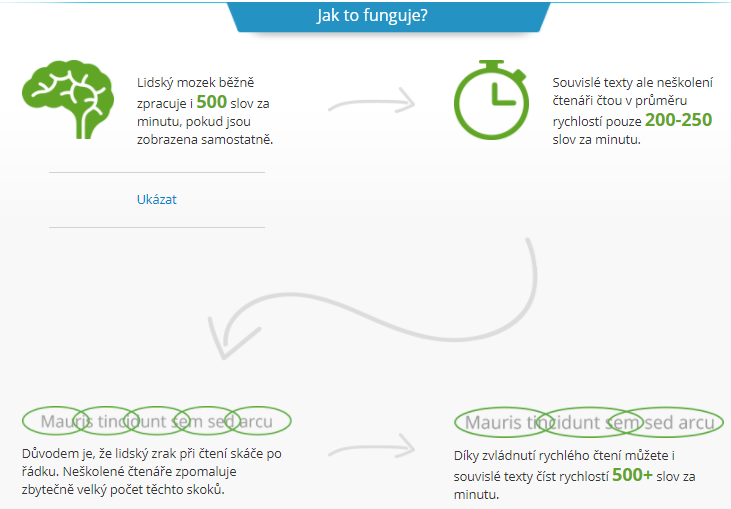 Kritické čtení – v kostce
Předpokladem je základní znalost tématu a porozumění tématu 
Cíl: porozumět tomu, jak jsou argumenty v textu formulovány

Co znamená kriticky číst?
Porozumět obsahu různých textů
Reflektovat to, co chtěl autor sdělit svým textem
Zhodnotit, co jste o tématu četli v různých textech
Rozvíjet své vlastní myšlenky a názory
Chápat čtení jako rozvoj vlastního myšlení

Když čtu kriticky, nehledám primárně informace,  ale hledám způsoby myšlení 
Čtete hloubkově – interaktivně?
Kontrolní otázky: 
Víte přesně, co v textu hledáte?
Dokážete odlišovat důležité a relevantní informace pro daný účel?
Dokážete v textu identifikovat klíčová slova a informace?
Používáte stále stejný způsob čtení, i když čtete různé typy textů?
Kontrolujete při čtení pravidelně to, jestli čtenému textu rozumíte?
Víte, jak se snažit textu lépe porozumět?
Víte, jak předvídat, co bude v textu následovat?
Do jaké míry jste kritickým čtenářem odborného textu?
Kontrolní otázky:
Pokládáte si při čtení otázky  týkající se toho, co autor textem zamýšlel sdělit?
Považujete to, co napsal autor, za nedotknutelné?
Za jak důvěryhodný lze text pokládat?
Zamýšlíte se nad tím, jestli je pravdivé to, co autor píše?
Jste schopen/schopna rozlišit různé způsoby autorovy argumentace?
Identifikujete v textu klíčové informace a vnímáte je v kontextu toho, co o daném tématu napsali jiní autoři?
Jste schopen /schopna vyhodnotit, jak lze dané informace lépe vysvětlit či doložit příklady?
Dokážete určit tvrzení, která autor formuloval nesrozumitelně?
Číst mezi řádky
Porozumět tomu, co autor zamýšlel textem  sdělit
Předvídat vývoj textu 

„V sedmdesátých letech se studenti na univerzitách bouřili.“
Práce s chybou v odborném textu – zadání úkolu
Zdroje
Viz IS (např. Šanderová)
http://www.criticalreading.com/criticalreadingthinkingtoc.htm
http://www.criticalreading.com/learn_read_write.htm
http://writing-speech.dartmouth.edu/

 Webová verze KPI 11
https://kisk.phil.muni.cz/kpi/o-kurzu